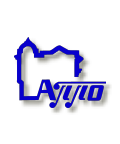 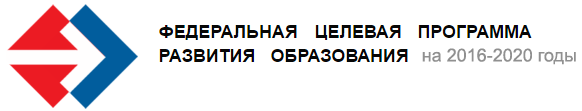 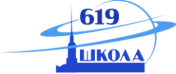 Актуальные вопросы реализации ФГОС ООО
Муштавинская Ирина Валентиновна, заведующий кафедрой основного и среднего общего образования СПб АППО, кандидат педагогических наук

Ермолаева Марина Григорьевна, профессор кафедры педагогики и андрагогики СПб АППО, кандидат педагогических наук
Санкт-Петербург
2017
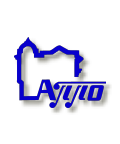 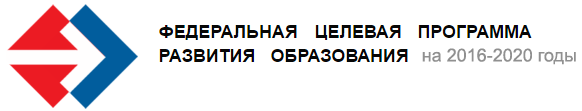 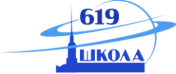 Секция № 1

Внеурочная деятельность: содержание и технологии реализации

Муштавинская 
Ирина Валентиновна, 
заведующий кафедрой основного и среднего общего образования СПб АППО, кандидат педагогических наук
Секция № 2

Формирование универсальных учебных действий в основной школе

Глаголева 
Юлия Игоревна,
заведующий кафедрой начального образования СПб АППО, кандидат педагогических наук
Санкт-Петербург
2017